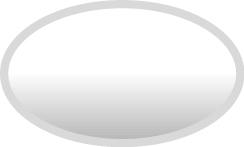 A	Reading aloud
Read the following text aloud.
About me
I live on Hainan Island.
My telephone number is 1975 3618.
My school is behind my home.
I walk to school.
My father is a policeman.
My mother is a policewoman.
[Speaker Notes: Give the pupil two minutes to look at the text.]
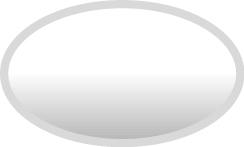 B	Expression of personal experiences
Answer the teacher’s questions.
About me
I live on Hainan Island.
My telephone number is 1975 3618.
My school is behind my home.
I walk to school.
My father is a policeman.
My mother is a policewoman.
Suggested questions
1	Where do you live?
2	What is your telephone number?
3	How do you come to school?
4	What is your father’s job?
5	What is your mother’s job?
[Speaker Notes: B
Ask the guiding questions below and encourage the pupil to say as much as he / she can, giving prompts where appropriate.
You can also ask other questions relevant to the theme of Part A.]